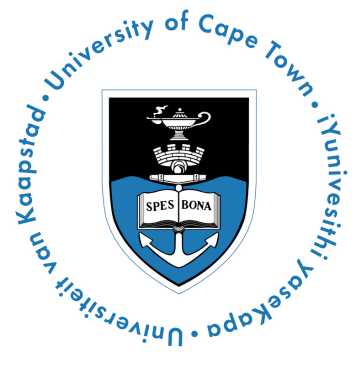 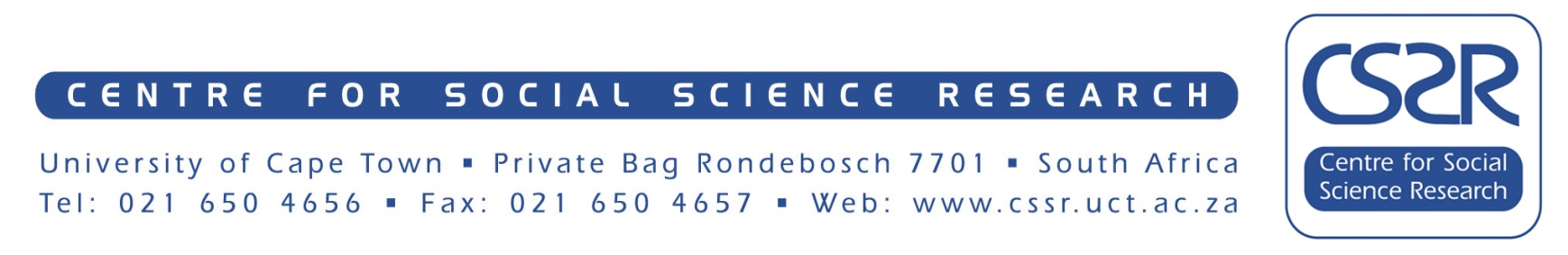 Composing Development? Quantification & Biometrics in South African Social Protection
Kevin P. Donovan
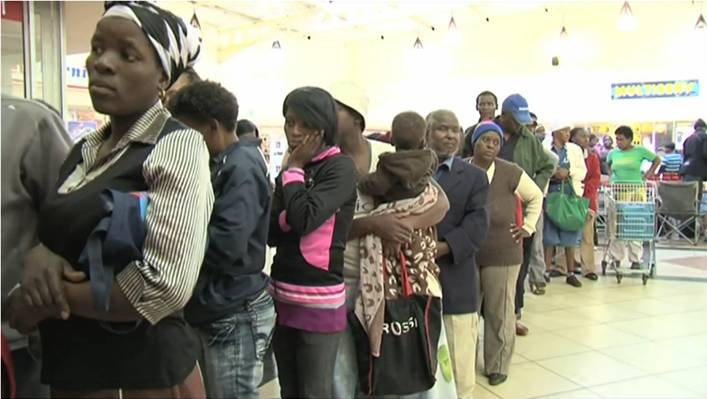 Cash Transfers in RSA
10-15 million recipients
Old Age Pension
Child Support Grant 
Disability Grant
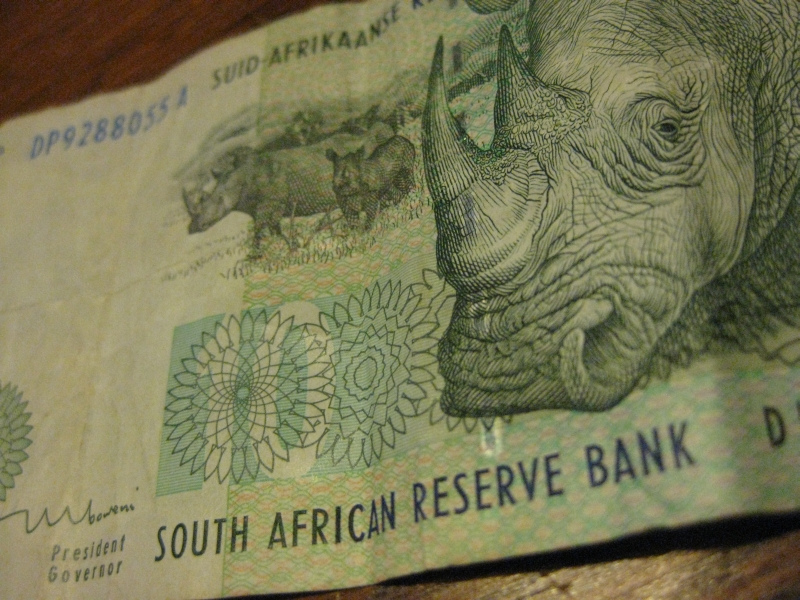 Implementation, or how to connect more than 10 million pockets to the National Treasury
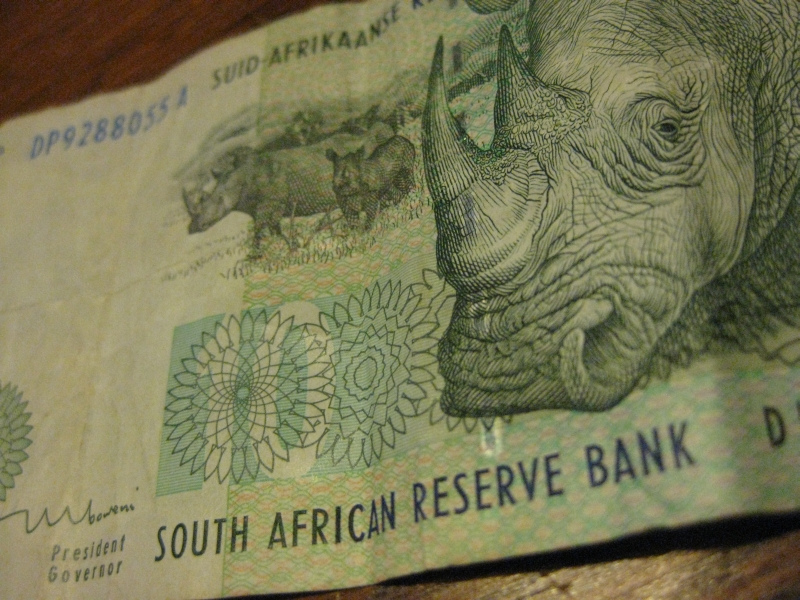 Implementation, or how to connect more than 10 million pockets to the National Treasury
Rationalities
Technologies
Subjects
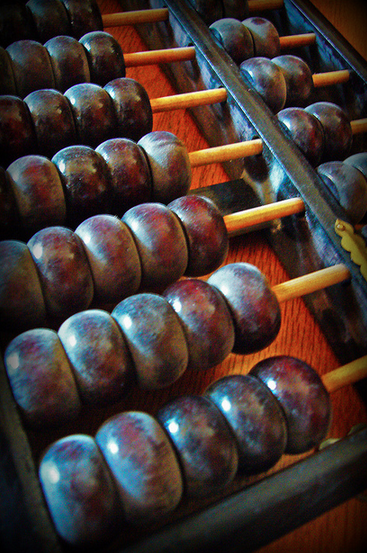 Quantification in RSA
An historical “mania for measurement”

Today, “awash with statistics”
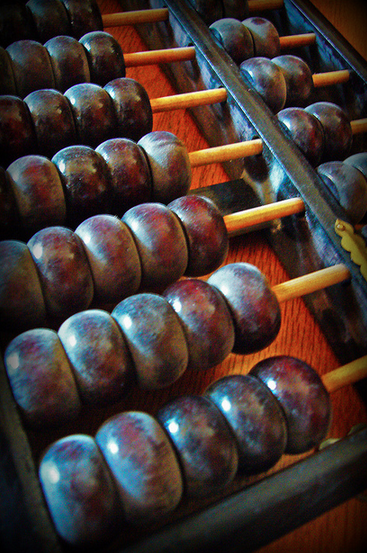 The Pursuit of Objectivity
Democratic contestation drives quantification
	
Impact assessments to combat ‘dependency’ discourse

Civil society’s ‘guerilla auditors’
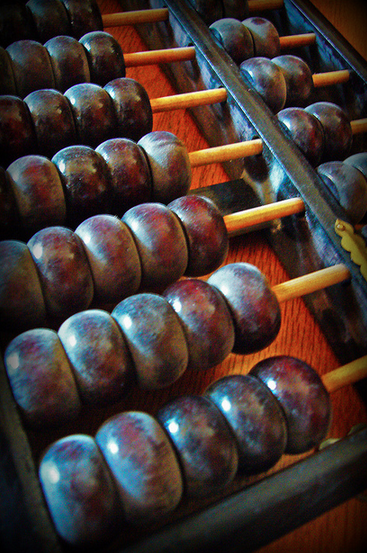 The Risks of Statistics
Centralization

The imperialism of numbers
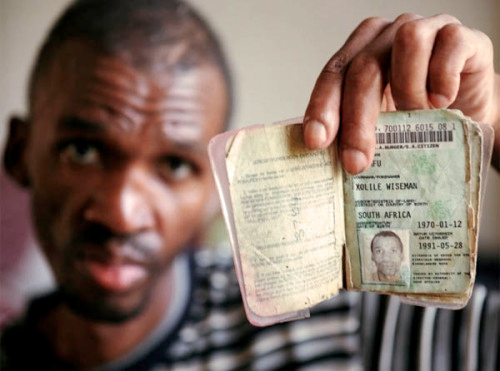 Biometrics in RSA
Why is South Africa enrolling 20 million people in a biometric identification system? 
With what consequences?
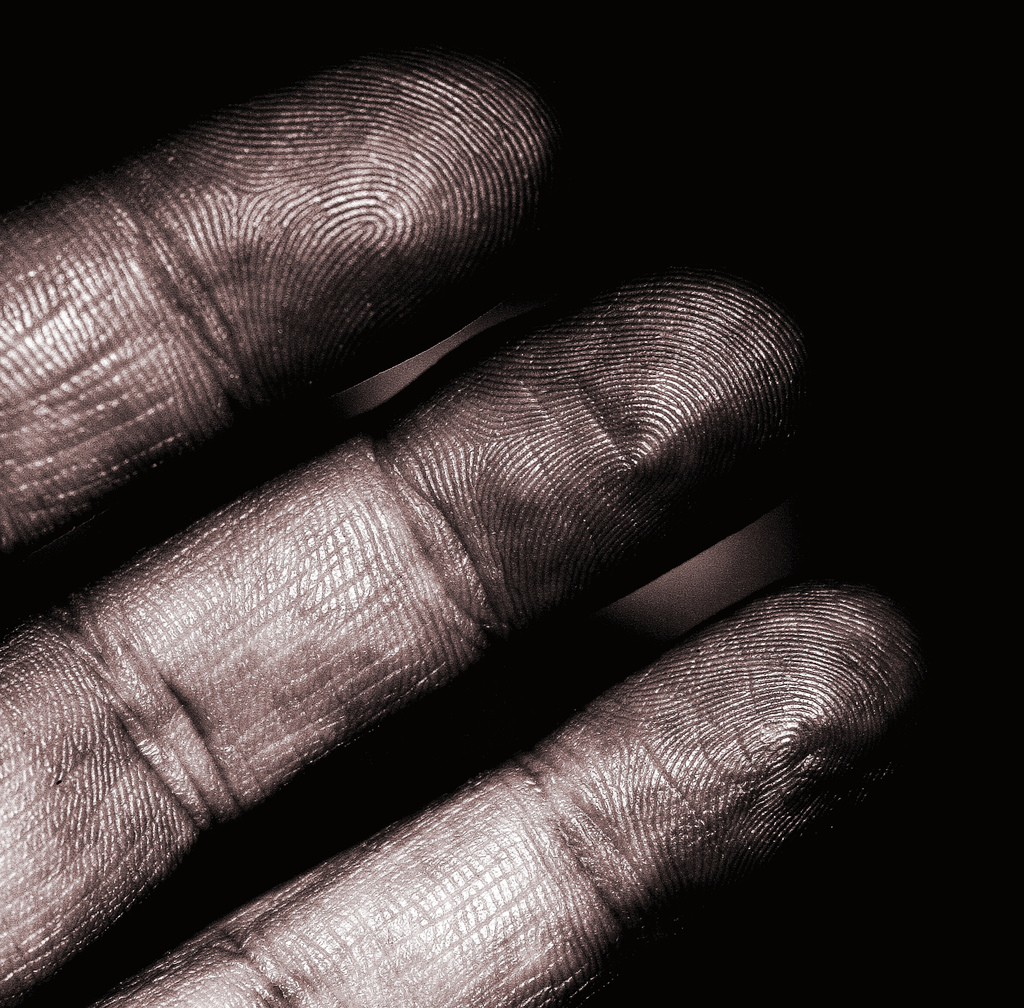 Biometrics in RSA
It is a “mistake to think that communications will solve the problem of communication, that better wiring will eliminate the ghosts.” 
	– JD Peters (1999)
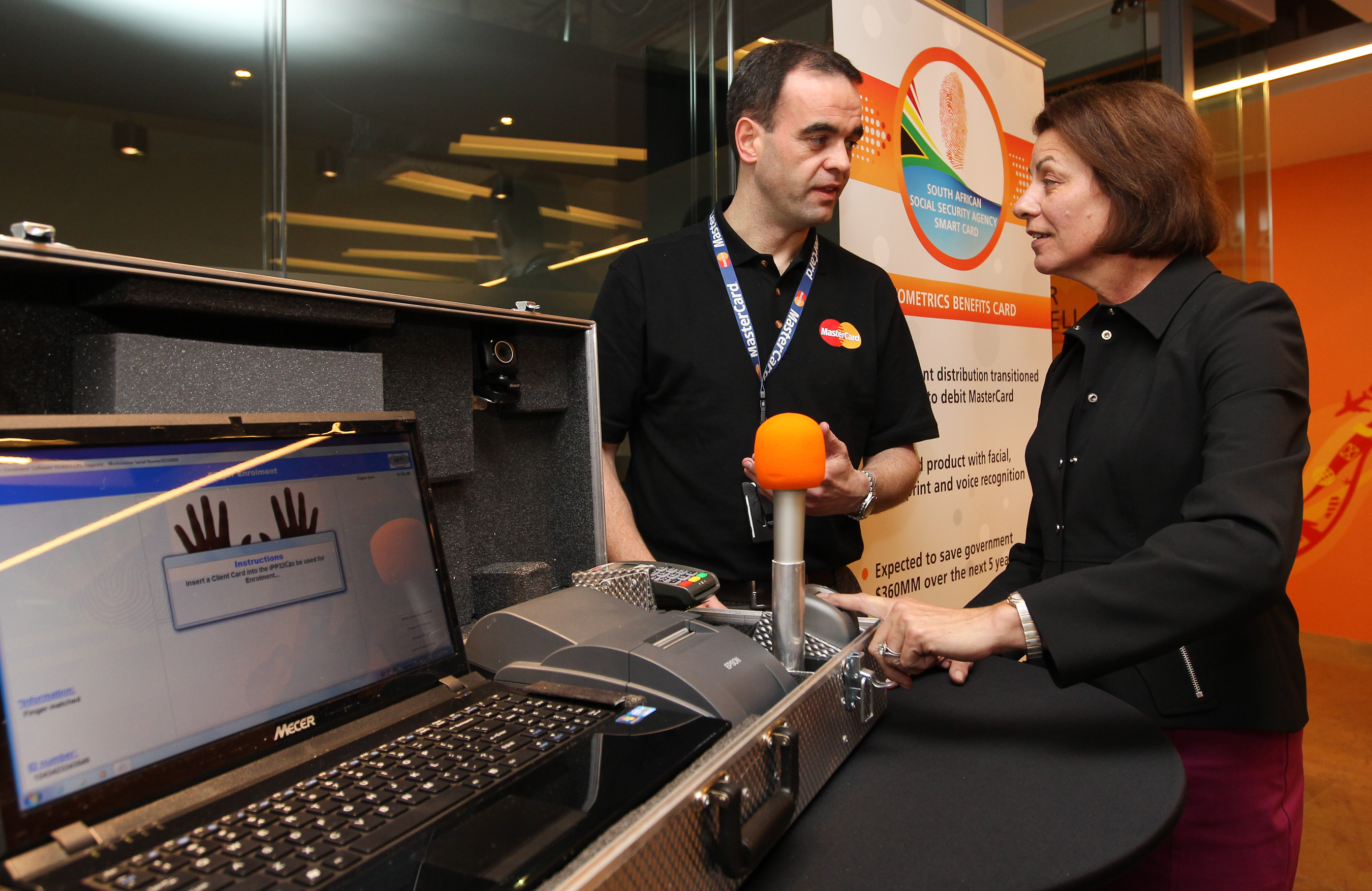 Biometrics in RSA
Opening the Black Silver Box
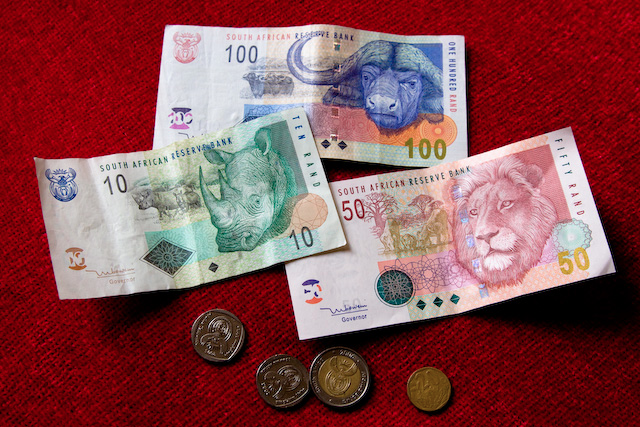 Towards Financial Inclusion?
“Financial inclusion means your money isn’t with you.” – NGO official
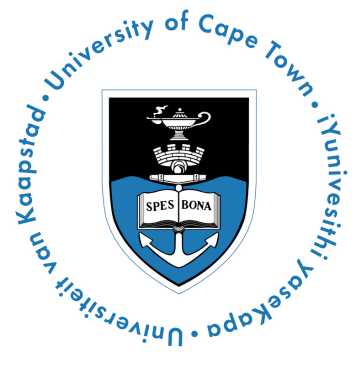 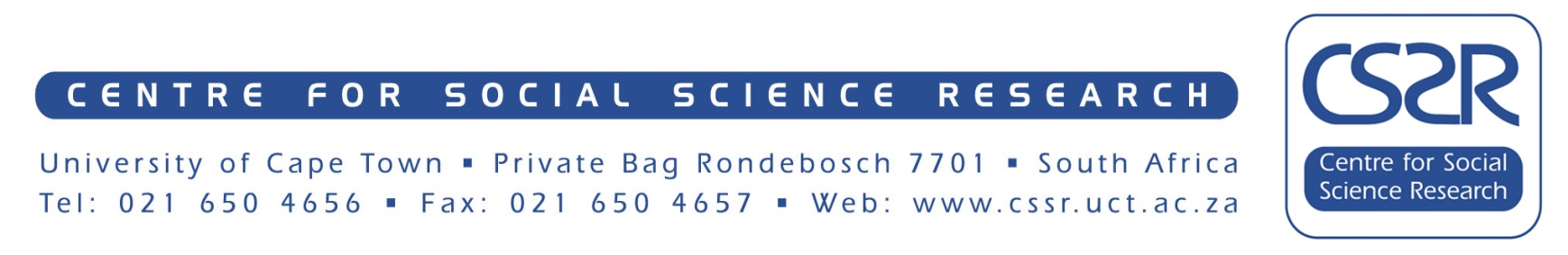 Thank You
Kevin P. Donovan
kevin.donovan@uct.ac.za
http://blurringborders.com